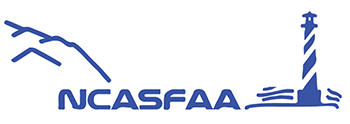 Staffing and Succession:Doing more with less

Derrick Everhart, Director of Student Financial Services
M E E T     O U R     P A N E L I S T S
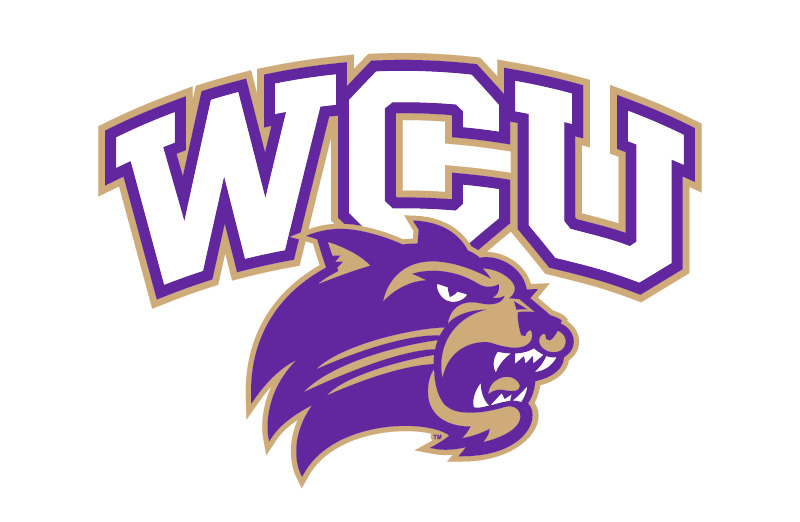 Maggie Bostic, Senior Assistant Director of Financial Aid
   Western Carolina University

Lee Bray, Senior Director of Financial Aid, Veterans Affairs, 
   and Student Resource Centers
   Pitt Community College

Nichole Buckner, Director of Financial Aid
    Mars Hill University
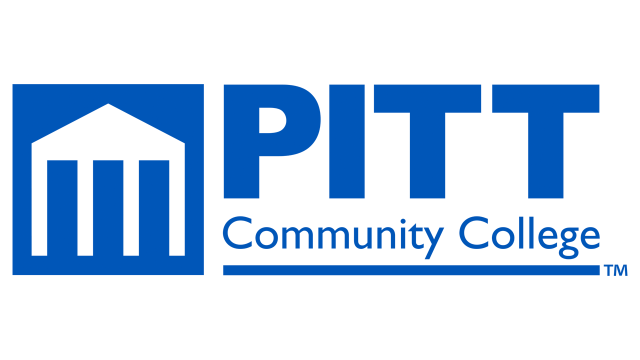 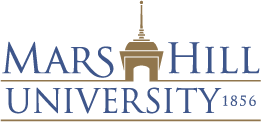 N A S F A A    S U R V E Y
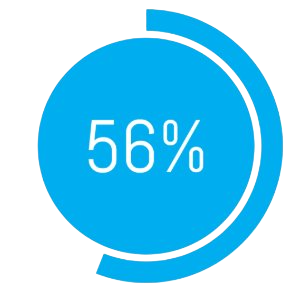 are concerned about their ability to adequately serve students with current staffing levels.   



of regular staff operating during the relevant award period.
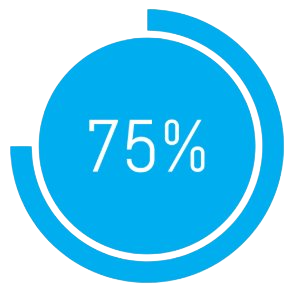 P A N E L   D I S C U S S I O N
One major efficiency that you or your office has implemented since (or, as a result of) the COVID-19 pandemic?
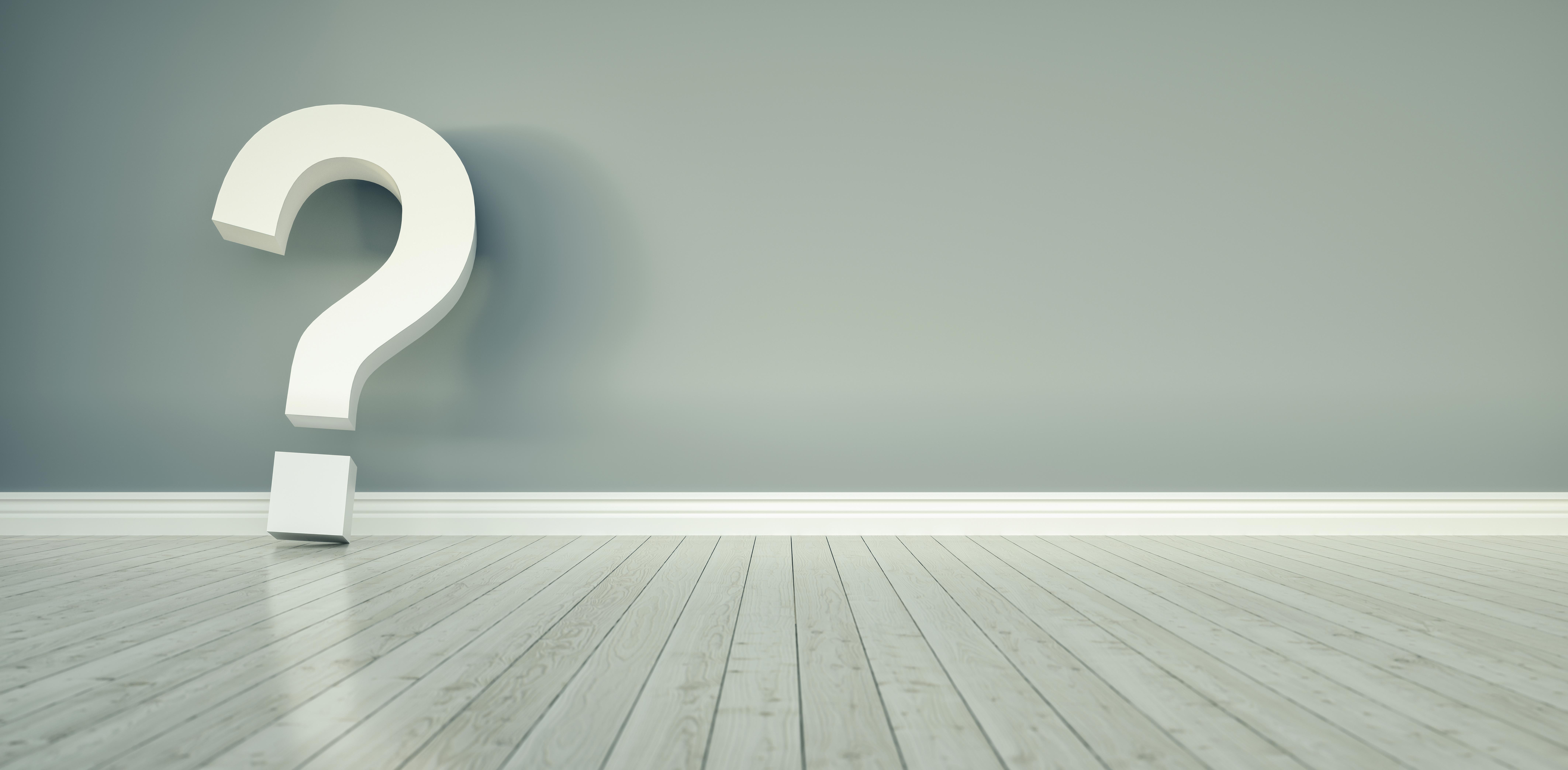 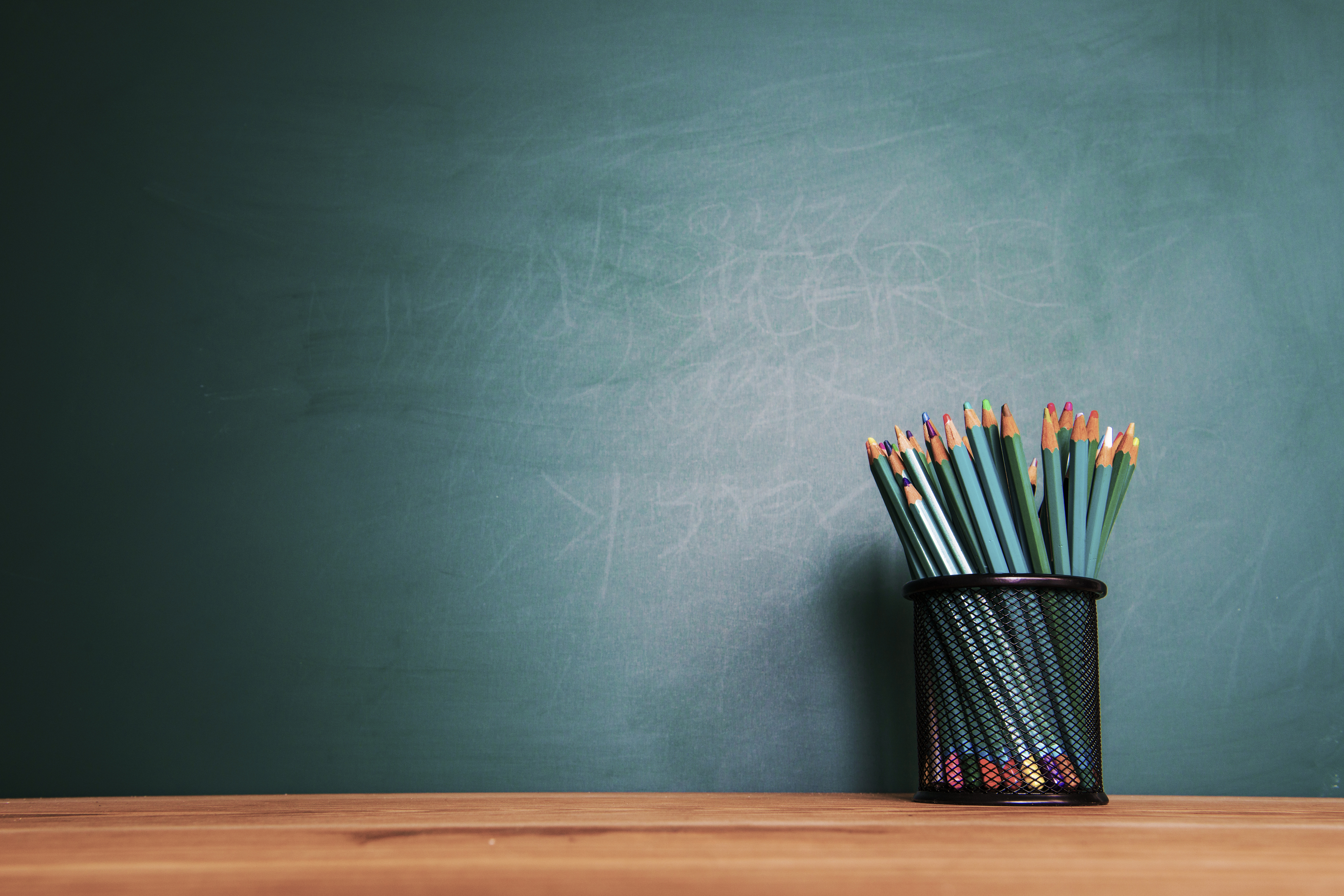 "The challenges facing higher education are significant, but they also present an opportunity to fundamentally rethink how institutions can collaborate. The successful college of tomorrow won't be those that simply try to weather the storm through austerity measures, but those that reimagine their operational models by focusing on their core educational mission – the value-added part of their work – while shedding or partnering on processes common across all higher education." -Chronicle of Higher Education, 1/6/2025
P A N E L   D I S C U S S I O N
Who has experienced delays or closures due to  Hurricane Helene, and how has this natural disaster affected your office staff and/or staffing in general?
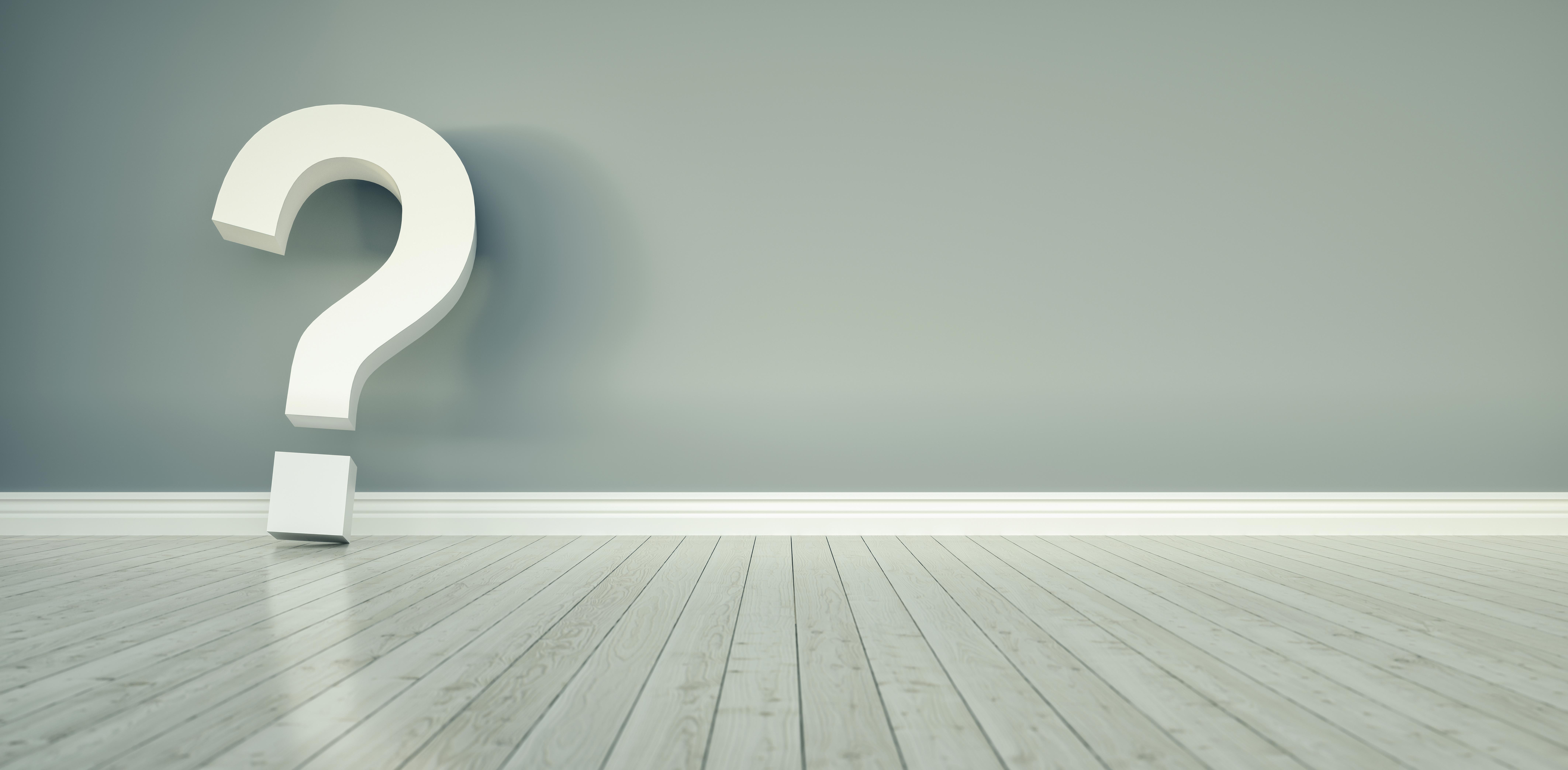 Administratively Capable
"It’s the Way We've Always Done It"
Awarding/Packaging Aid
ISIR Review
Loan Processing
Quality Controls
Compliance
Athletics
Broken
           Set up
    Not Enough Time
           Staffing
                  Resources
P A N E L   D I S C U S S I O N
What is one function, if any, that only one person in your office knows how to do?

What do you see as the most manual process in your office?
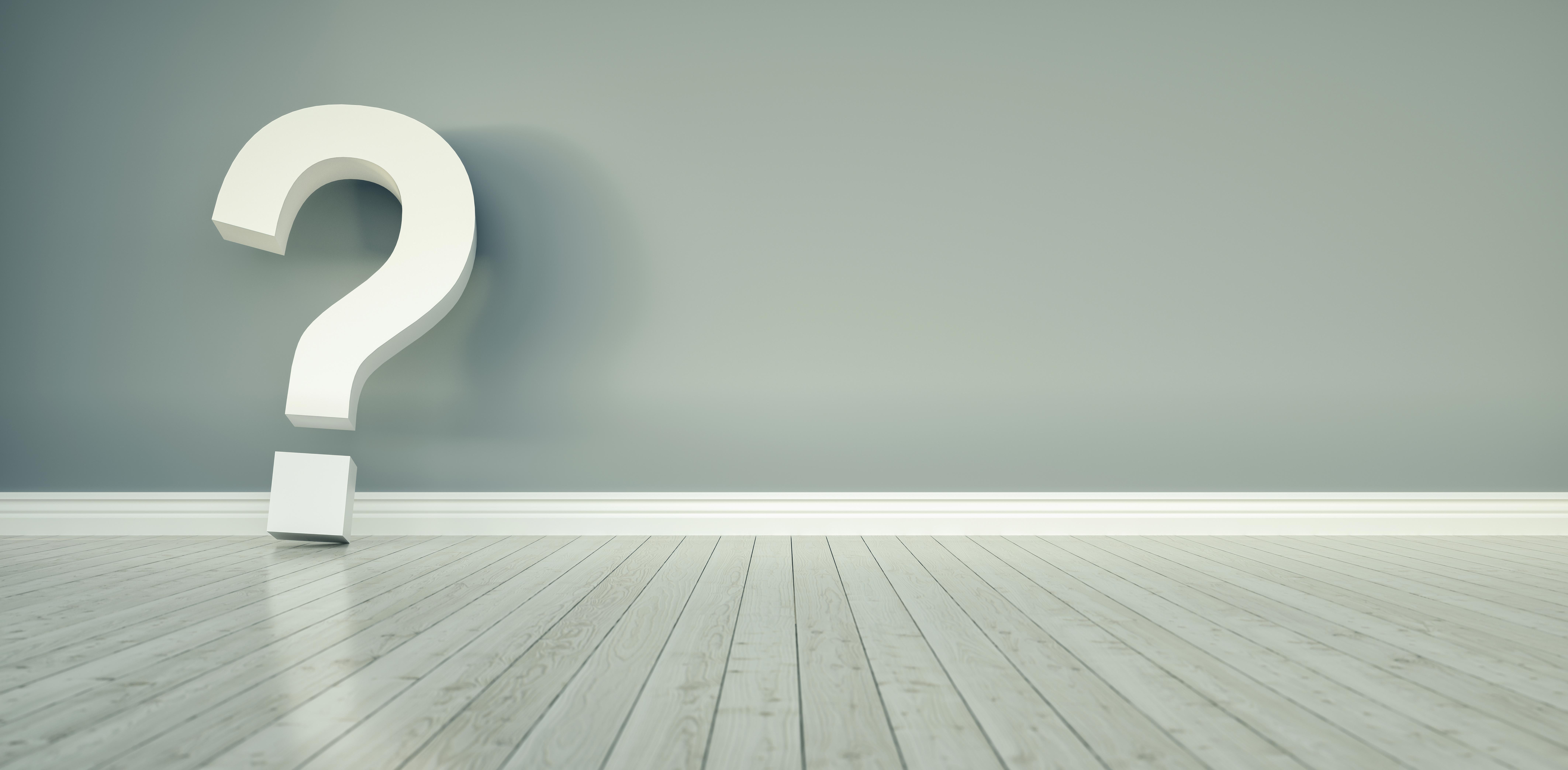 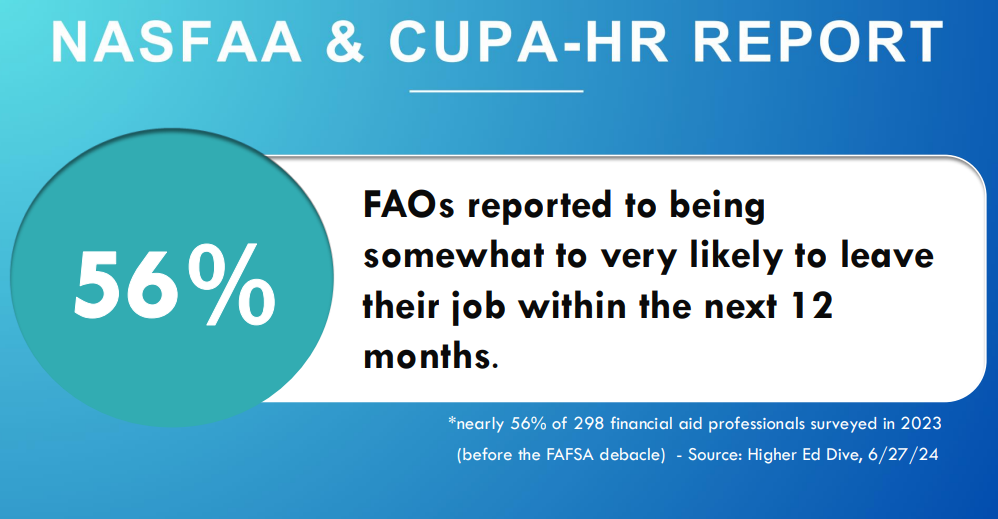 P A N E L   D I S C U S S I O N
Describe the biggest strength and weakness of your office culture.

What do you see as the most manual process in your office?
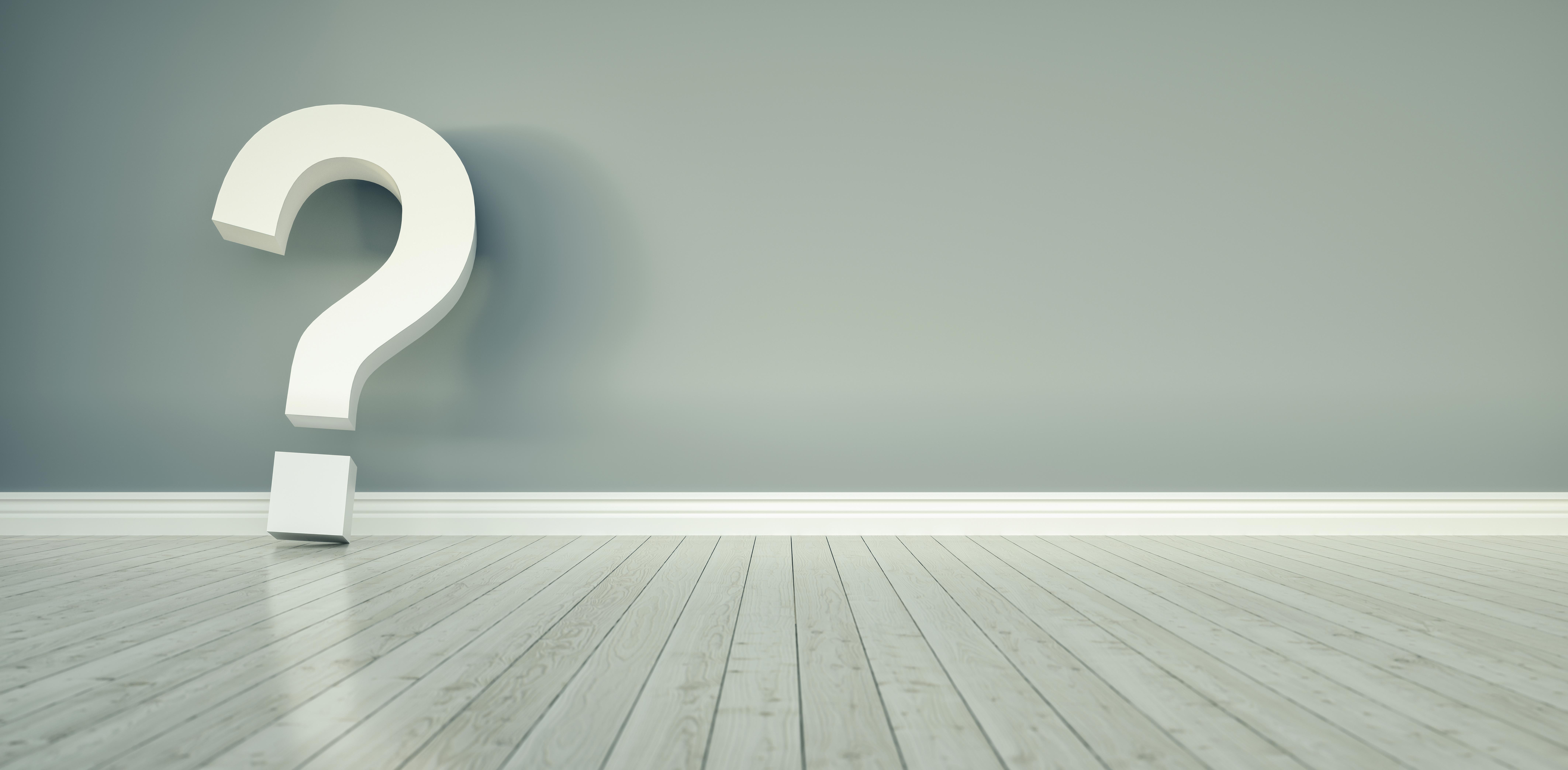 P A N E L   D I S C U S S I O N
Name the two most important job requirements of an open position...

What are you looking for in a potential team member?
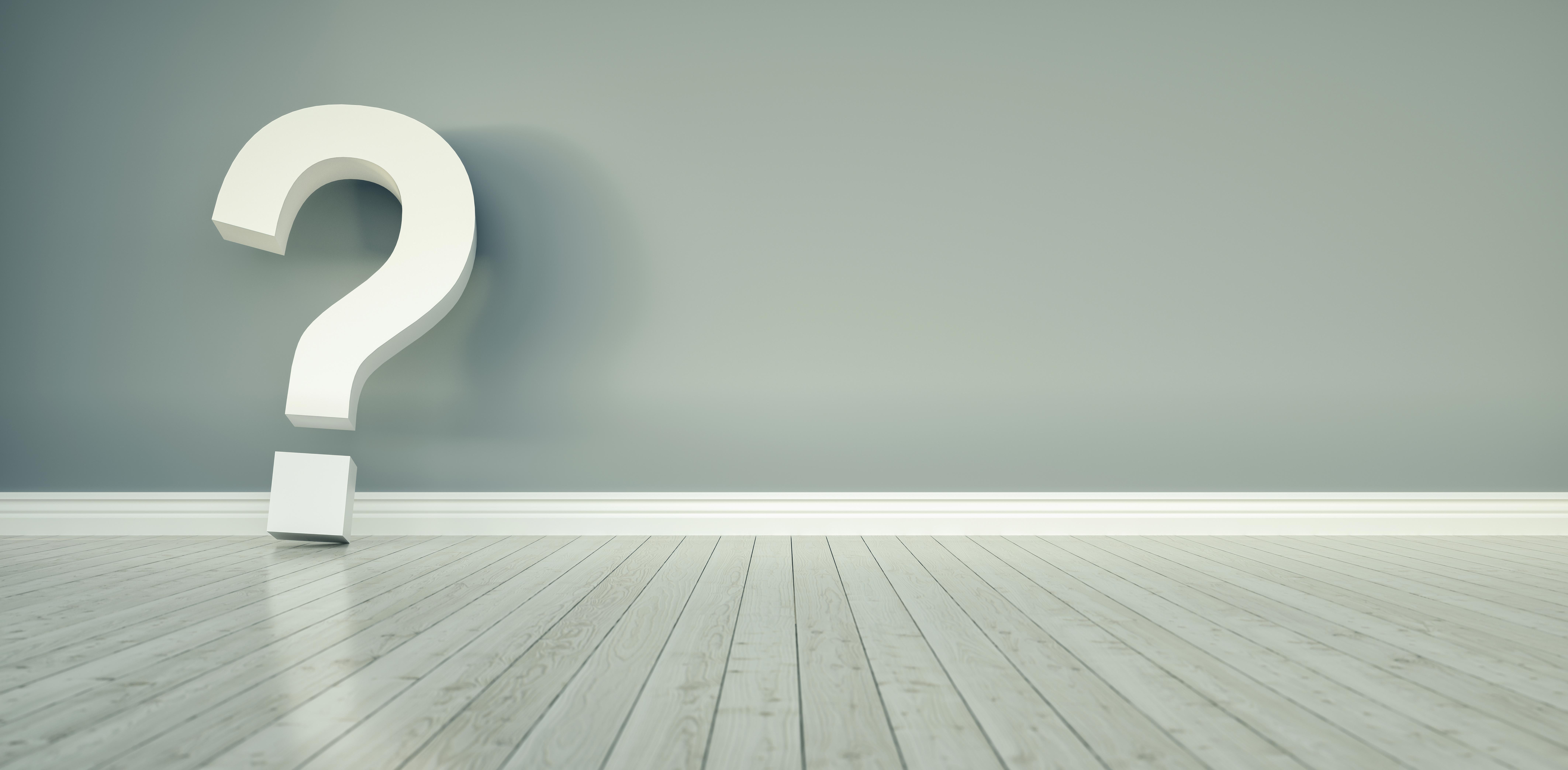 P A N E L   D I S C U S S I O N
What steps have you previously taken to find the right person for roles that are on your team?
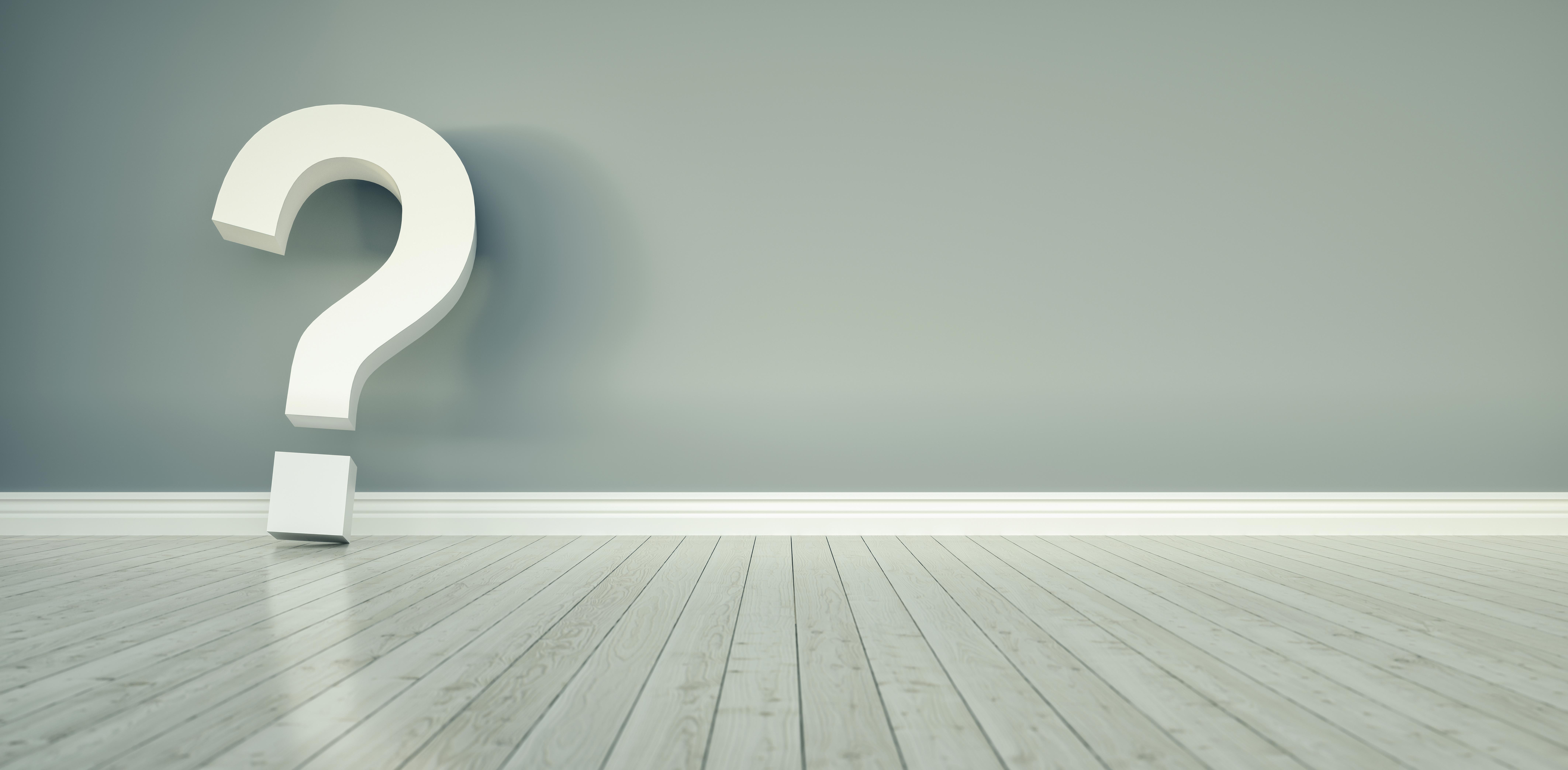 P A N E L   D I S C U S S I O N
If you have a documented succession plan for your whole office, can you talk a bit about the structure of it and how often it gets discussed with the entire staff?
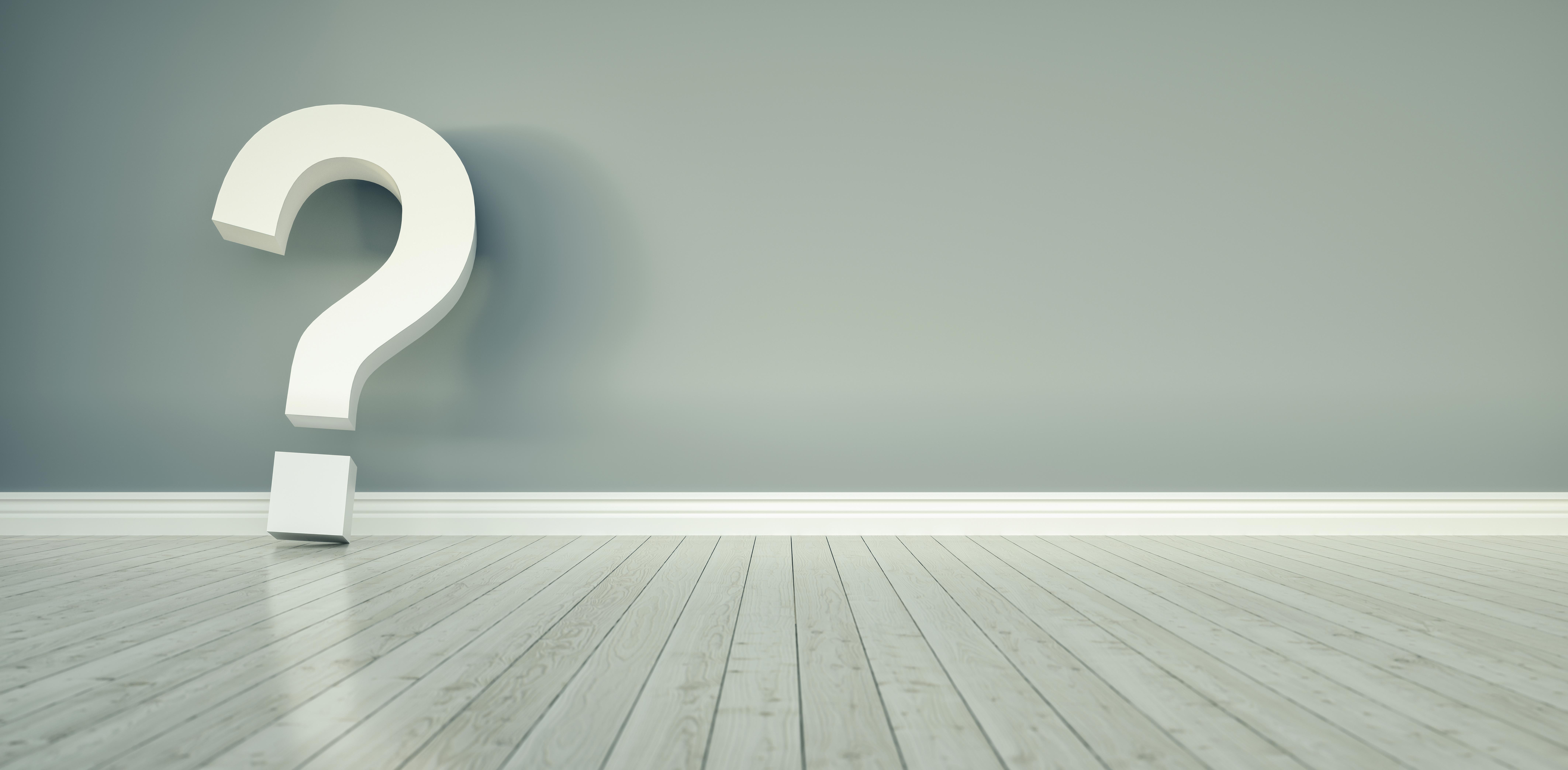 P A N E L   D I S C U S S I O N
Rate the following priorities for your office:
P A N E L   D I S C U S S I O N
What are some of the challenges you currently face in your office when it comes to recruitment and succession planning?
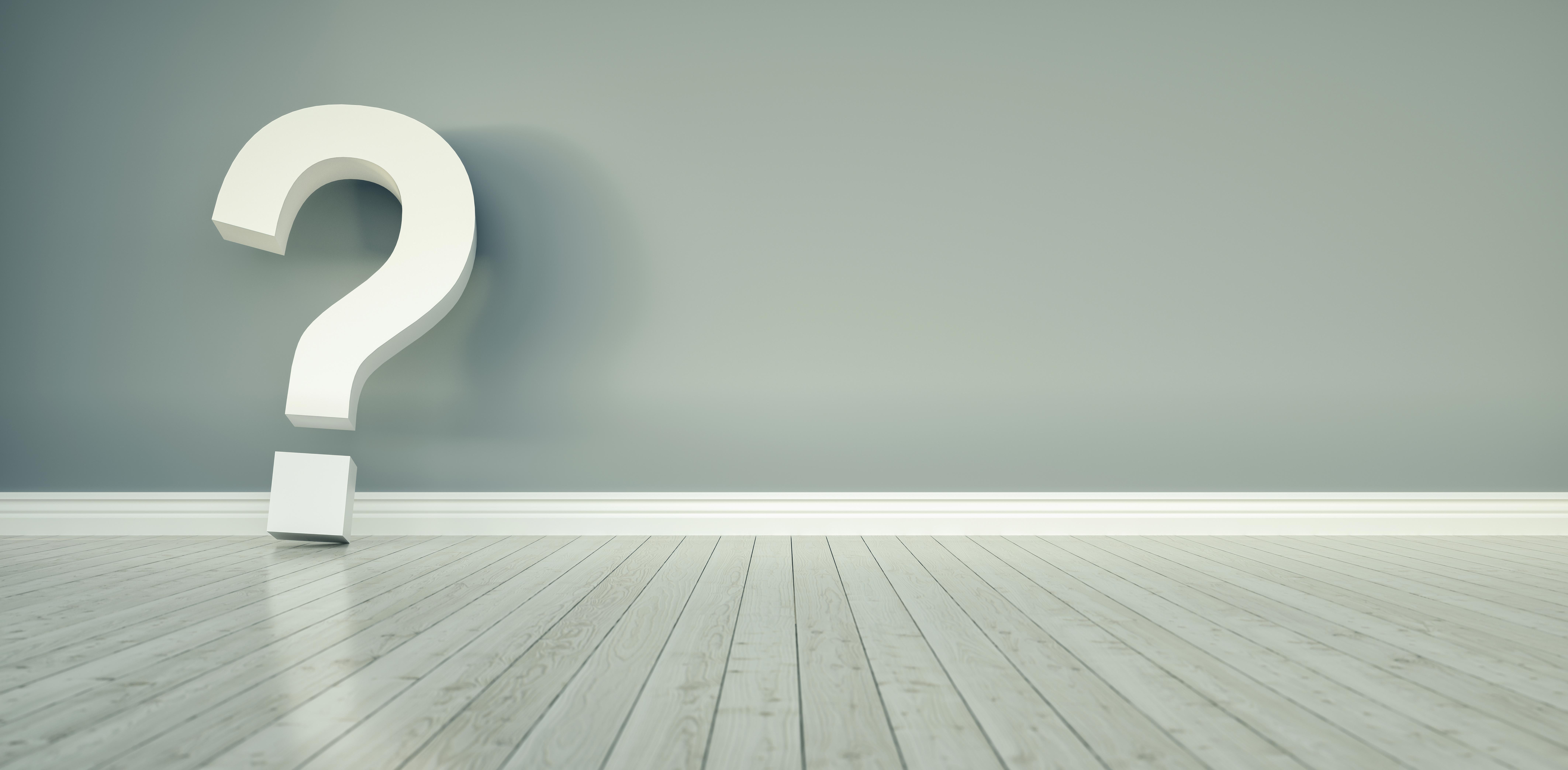 P A N E L   &   A U D I E N C E   Q  &  A
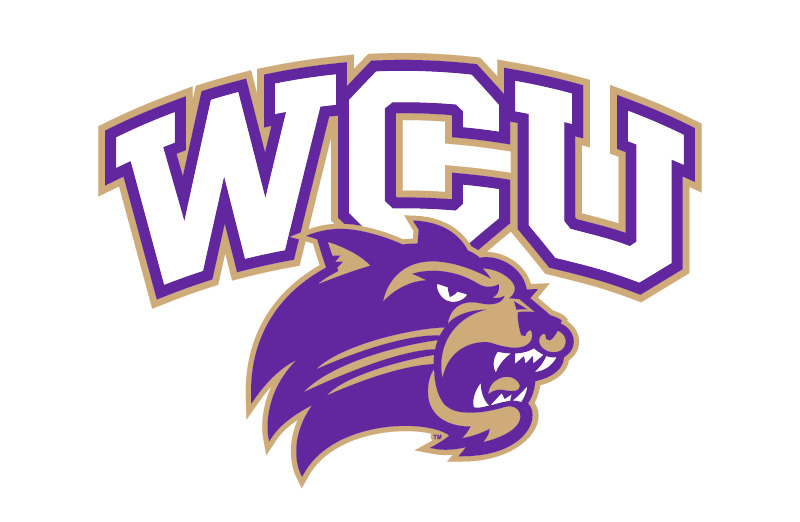 Maggie Bostic, Senior Assistant Director of Financial Aid
   Western Carolina University

Lee Bray, Senior Director of Financial Aid, Veterans Affairs,    and Student Resource Centers
   Pitt Community College

Nichole Buckner, Director of Financial Aid
   Mars Hill University
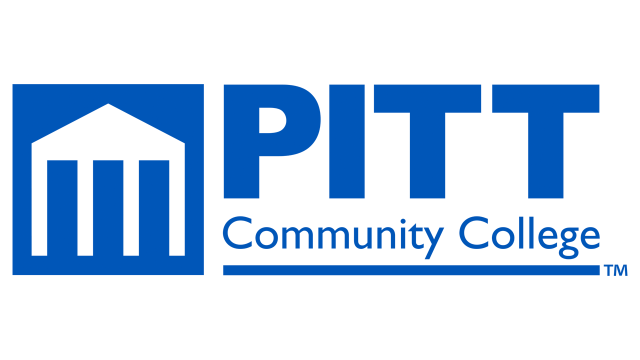 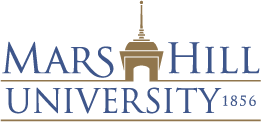